Факультет мировой экономики и мировой политики
Проблемы развития рынка телекоммуникаций ЕС на национальном и наднациональном уровнях
Выполнила
Лотфуллина Гузель
Научный руководитель
доцент, к.э.н.
Романова Екатерина Владимировна
Проблемы развития информационно-коммуникационных технологий как элемента национальных инновационных систем в странах Европейского союза
Проблемы развития рынка телекоммуникаций ЕС на национальном и наднациональном уровнях
Актуальность и цель исследования
Цель исследования – выявить основные проблемы, влияющие на перспективы развития рынка телекоммуникаций ЕС в условиях цифровизации.
Задачи:
Определить роль рынка телекоммуникаций в цифровой трансформации.
Выявить особенности регулирования рынка телекоммуникаций в странах ЕС. 
Оценить эффективность цифровой политики в сфере телекоммуникаций на национальных рынках стран ЕС.
Выявить особенности развития телекоммуникационного рынка ЕС в условиях цифровой трансформации.
Сформулировать ключевые страновые различия в цифровой трансформации рынка телекоммуникаций ЕС.
Определить проблемы, влияющие на перспективы развития рынков стран-членов ЕС в контексте цифровой трансформации.
Телекоммуникации
ИКТ
2
Проблемы развития информационно-коммуникационных технологий как элемента национальных инновационных систем в странах Европейского союза
Проблемы развития рынка телекоммуникаций ЕС на национальном и наднациональном уровнях
Обзор литературы
Телекоммуникационный сектор как основа цифровой трансформации: общие тенденции развития рынка
	развитие сетей 5G;
	развитие мобильного доступа в интернет.

Особенности регулирования рынка телекоммуникаций в странах ЕС
	рыночное саморегулирование;
	государственное регулирование.
Европейская Комиссия
BEREC
Национальные регуляторные органы
3
Проблемы развития информационно-коммуникационных технологий как элемента национальных инновационных систем в странах Европейского союза
Проблемы развития рынка телекоммуникаций ЕС на национальном и наднациональном уровнях
Методология
Методы исследования рынка телекоммуникаций в ЕС:
Оценка уровня эффективности цифровой политики на национальных рынках стран ЕС



Оценка рынка телекоммуникаций с позиции теории конкуренции	





Метод k средних для анализа уровня развития европейского рынка телекоммуникаций.
достижение поставленных целей (конечных и промежуточных);
оптимизация использованных ресурсов.
Олигополия:
несколько крупных фирм и относительно большое число покупателей; 
слабая дифференцированность товаров или их однородность;
существование барьеров входа на рынок
4
Проблемы развития информационно-коммуникационных технологий как элемента национальных инновационных систем в странах Европейского союза
Проблемы развития рынка телекоммуникаций ЕС на национальном и наднациональном уровнях
Эффективность цифровой политики в сфере телекоммуникаций в экономиках стран ЕС
Достижение поставленных целей:
промежуточные цели: наличие нормативных актов, регулирующих новейшие объекты; 
конечные цели: выполнены не все цели, отставание стран ЕС. 
Оптимизация использованных ресурсов: 
регулирование происходит на основе принципов;
присутствует накопление нормативно-правовых актов.
100
100
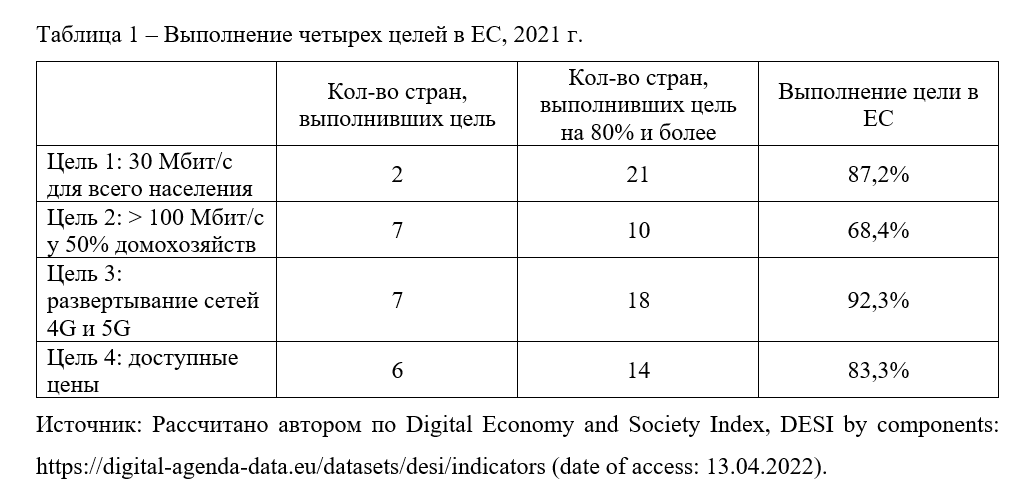 Выполнение цели, %
AAGR, %
20
Покрытие гигабитной сетью
Покрытие сетью 5G
Производство полупроводников
Средний темп роста (АAGR)
2021 г.
Прирост к 2030 г.
Рис. 1 – Целевые показатели Цифрового компаса ЕС на 2021 и 2030 годы, %
5
Проблемы развития информационно-коммуникационных технологий как элемента национальных инновационных систем в странах Европейского союза
Проблемы развития рынка телекоммуникаций ЕС на национальном и наднациональном уровнях
Анализ развития телекоммуникационного рынка ЕС в условиях цифровизации
Рынок телекоммуникаций ЕС олигополистичный и характеризуется следующими признаками: 
снижение объема рынка за последние 8 лет;
несколько крупных фирм и относительно большое число покупателей, при этом конкуренция больше, чем в других развитых странах; 
существование барьеров входа на рынок;
искусственное занижение цен;
отсутствие должного уровня инвестиций.
-0,8%
267
263
261
259
259
258
258
252
Выручка B2B сегмента
Выручка B2C сегмента
2013
2014
2015
2016
2017
2018
2019
2020
Рис. 2  – Динамика объемов рынка телекоммуникационных товаров и услуг, Европа, 2013–2020 гг., млрд евро.
6
Проблемы развития информационно-коммуникационных технологий как элемента национальных инновационных систем в странах Европейского союза
Проблемы развития рынка телекоммуникаций ЕС на национальном и наднациональном уровнях
Анализ развития телекоммуникационного рынка ЕС в условиях цифровизации
Рынок телекоммуникаций ЕС олигополистичный и характеризуется следующими признаками: 
снижение объема рынка за последние 8 лет;
несколько крупных фирм и относительно большое число покупателей, при этом конкуренция больше, чем в других развитых странах; 
существование барьеров входа на рынок;
искусственное занижение цен;
отсутствие должного уровня инвестиций.
38,0
38
Кол-во операторов
Кол-во операторов на 100 тыс. км^2
7
Кол-во операторов на 50 млн населения
6
Европа
36
5
ARPU для фиксированной связи (Евро)
ARPU для мобильной связи (Евро)
4
Южная Корея
38
3
Япония
60
2
1
США
87
0
Европа
Япония
Южная Корея
США
Рис. 3 – ARPU в Европе, Японии, Южной Корее, США, 2020 г.
Рис. 4 – Количество групп операторов с более чем 500 000 абонентами мобильной связи, Европа, Япония, Южная Корея, США, 2021 г.
7
Проблемы развития информационно-коммуникационных технологий как элемента национальных инновационных систем в странах Европейского союза
Проблемы развития рынка телекоммуникаций ЕС на национальном и наднациональном уровнях
Определение ключевых страновых различий цифровой трансформации рынка телекоммуникаций в ЕС
8
Проблемы развития информационно-коммуникационных технологий как элемента национальных инновационных систем в странах Европейского союза
Проблемы развития рынка телекоммуникаций ЕС на национальном и наднациональном уровнях
Определение ключевых страновых различий цифровой трансформации рынка телекоммуникаций в ЕС
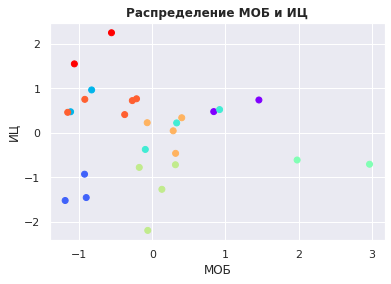 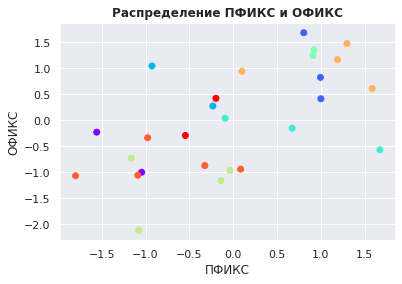 Рис. 5 – Разброс стран и кластеров по МОБ и ИЦ
Рис. 6 – Разброс стран и кластеров по ПФИКС и ОФИКС
9
Проблемы развития информационно-коммуникационных технологий как элемента национальных инновационных систем в странах Европейского союза
Проблемы развития рынка телекоммуникаций ЕС на национальном и наднациональном уровнях
Заключение
В целом политика, проводимая ЕК, удовлетворяет принципам, рекомендованным МСЭ и содержит положения, регулирующие новейшие телекоммуникационные технологии.
Рынок телекоммуникаций ЕС в целом подходит под описание олигополистической конкуренции за исключением того, что цены на рынке искусственно занижаются государствами в соответствие с указанием ЕК. В условиях повсеместного тренда на развитие сетей 5G это не позволяет компаниям в необходимом темпе развивать инфраструктуру, так как снижается выручка компаний и объемы инвестиций.
Несмотря на то, что меры, публикуемые ЕК одинаковы для всех стран-членов ЕС, наблюдается сильный разброс в развитии рынков телекоммуникаций на национальном уровне. Рынок ЕС на данный момент далек от Единого цифрового рынка, и основная ответственность за фактическую гармонизацию спускается на уровень отдельных стран.
10